ZESPÓŁ SZKÓŁ 
INŻYNIERII ŚRODOWISKA
 i USŁUG
im. Mikołaja Kopernika 
w Elblągu
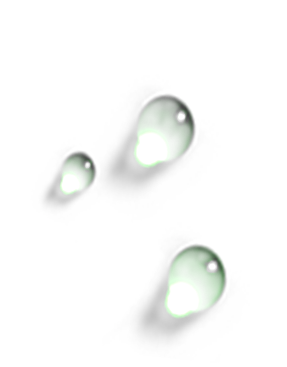 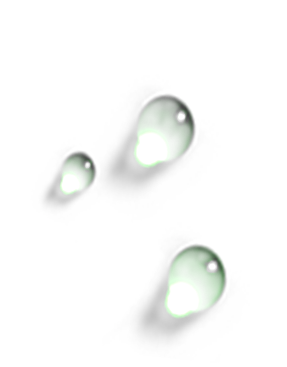 PUNKTOWANE PRZEDMIOTY 
W REKRUTACJI:
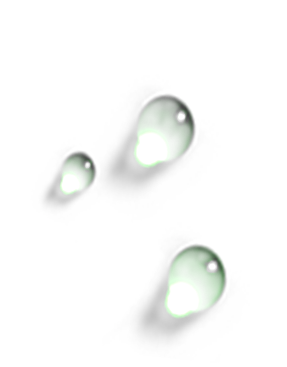 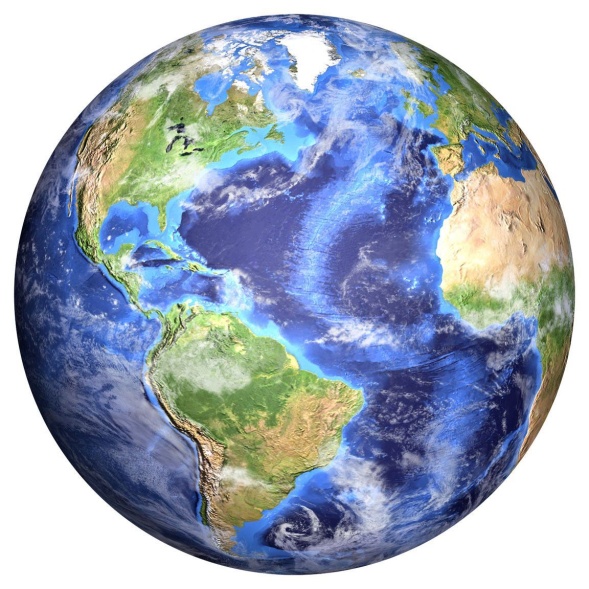 1
JĘZYK POLSKI
MATEMATYKA
2
JĘZYK OBCY (z lepszym wynikiem)
3
INFORMATYKA (pozostałe zawody)
5
PLASTYKA (Fryzjer i Technik Usług Fryzjerskich)
4
ŚCIŚLE  WSPÓŁPRACUJEMY:
Polska Izba Budownictwa – sekcja szkół budowlanych
Stowarzyszenie Energetyków Polskich
Uniwersytet Warmińsko Mazurski w Olsztynie
Politechnika Gdańska
Państwowa Wyższa Szkoła Zawodowa w Elblągu 
Klaster Mebel Elbląg
Cech Rzemiosł Różnych w Elblągu
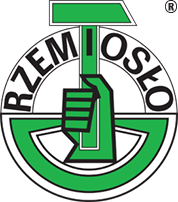 REALIZUJEMY PRAKTYKI I STAŻE ZAGRANICZNE
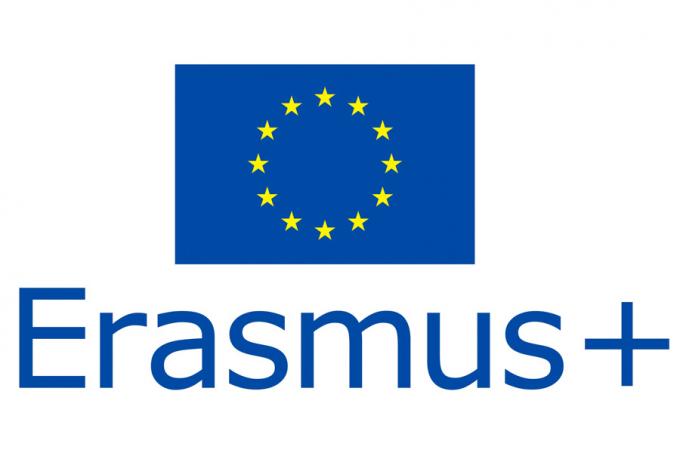 ERASMUS - to program umożliwiający uczestnictwo 
w wymianach międzynarodowych, finansowanych przez Unię Europejską.
2. OHP - Centrum Edukacji i Pracy młodzieży
3. FUNDUSZE EUROPEJSKIE
4. ZWOLNIENI  Z TEORII-  
	projekty społeczne akredytowane przez Project Management Institute R.E.P.  i uznawane przez uczelnie na całym świecie.
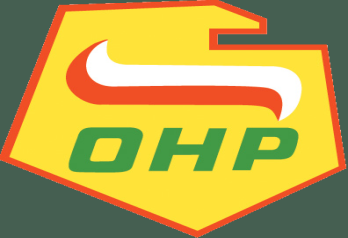 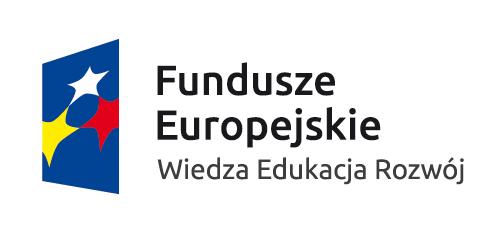 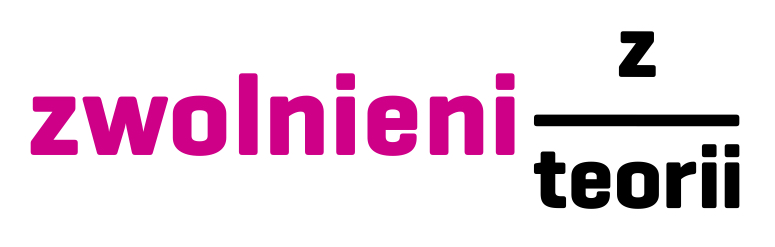 REALIZOWANE
 PROJEKTY
Projekty ze środków unijnych: zagraniczne staże uczniów i nauczycieli na łączną kwotę  400.000 EURO 
(Hiszpania, Malta, Niemcy, Cypr, Turcja, Czechy, Szwecja)

 Projekty OHP – zagraniczne staże  dla uczniów Branżowej Szkoły I stopnia

„EL – Zawodowcy XXI wieku dostosowanie elbląskiego systemu szkolnictwa zawodowego do potrzeb rynku pracy”

 „MODERNIZACJA SZKOLNICTWA ZAWODOWEGO W ELBLĄGU - ETAP II”:
Pracownia analizy  biologiczno- chemicznej oraz projektowania fryzur
Pracownia materiałoznawstwa i technologii przetwarzania drewna
Pracownia systemów energii odnawialnej i instalacji sanitarnej
Pracownia rysunku technicznego
Pracownia eksploatacji instalacji i  urządzeń instalacji energetyki cieplnej oraz elektroenergetyki
ZAKRES UMOWY
 KLAS PATRONACKICH
Partycypowanie w kosztach adaptacji pomieszczeń na pracownie zawodowe.

 Organizowanie warsztatów terenowych, wycieczek zawodowych, zajęć na terenie firmy.

 Współuczestniczenie w procesie kształcenia uczniów poprzez realizację wykładów eksperckich.

 Przyjmowanie na 4-tygodniowe praktyki zawodowe i płatne wakacyjne staże zawodowe.

 Fundowanie stypendiów dla uczniów z najwyższą średnią na zasadzie konkursu stypendialnego.

 Fundowanie nagród rzeczowych i stosowanie innych form wyróżnień dla najlepszego ucznia w danym roku szkolnym.
PARTNERZY
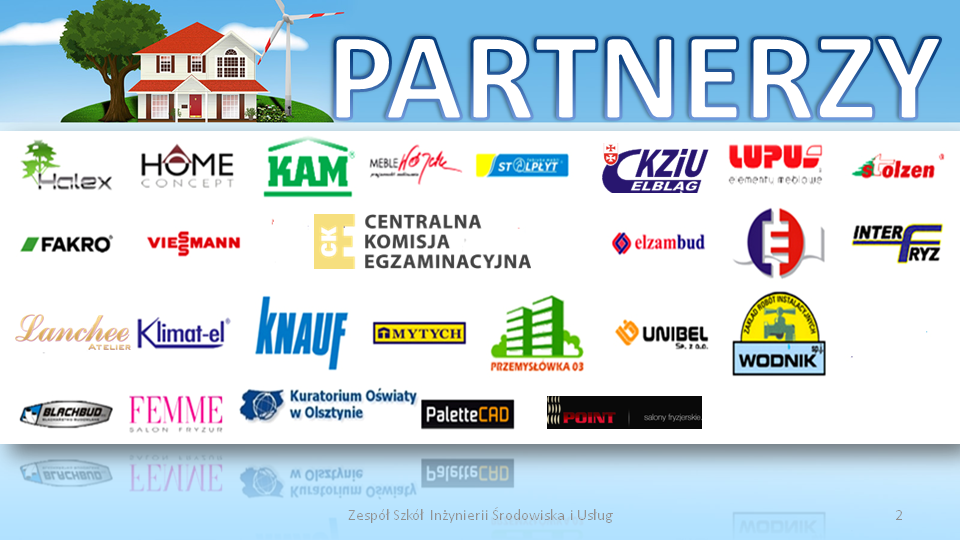 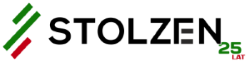 Zespół Szkół Inżynierii Środowiska i Usług
8
UZYSKUJEMY SUKCESY 
w OGÓLNOPOLSKICH  KONKURSACH
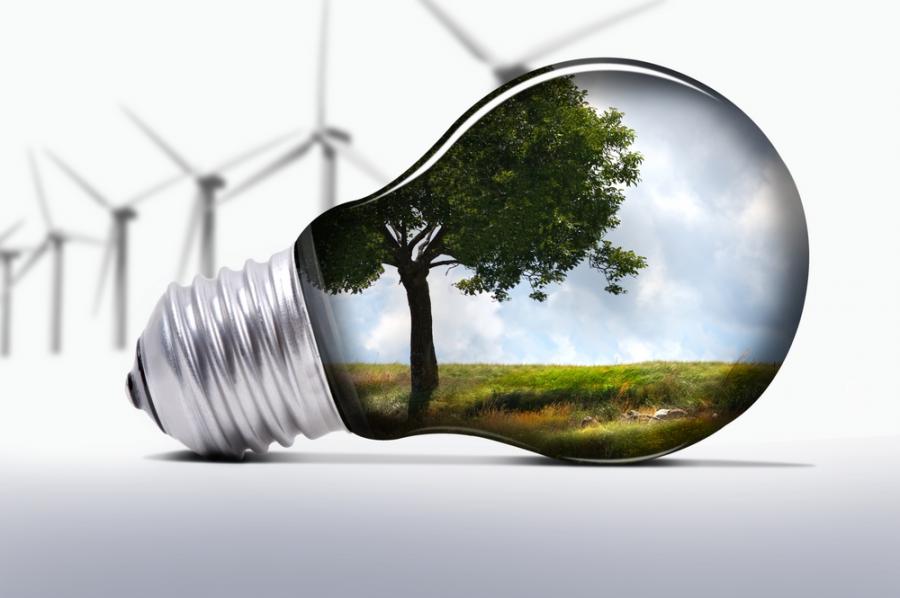 Złota Kielnia
 Turniej Maszyn Wodnych  i Wiatrowych
 Olimpiady przedmiotowe
Olimpiada „Buduj z Pasją
Sprawny w Zawodzie. Bezpieczny od startu
Bursztynowy Grzebień (konkurs młodych talentów fryzjerskich)
Turniej Wiedzy o Energetyce Odnawialnej
Inne…
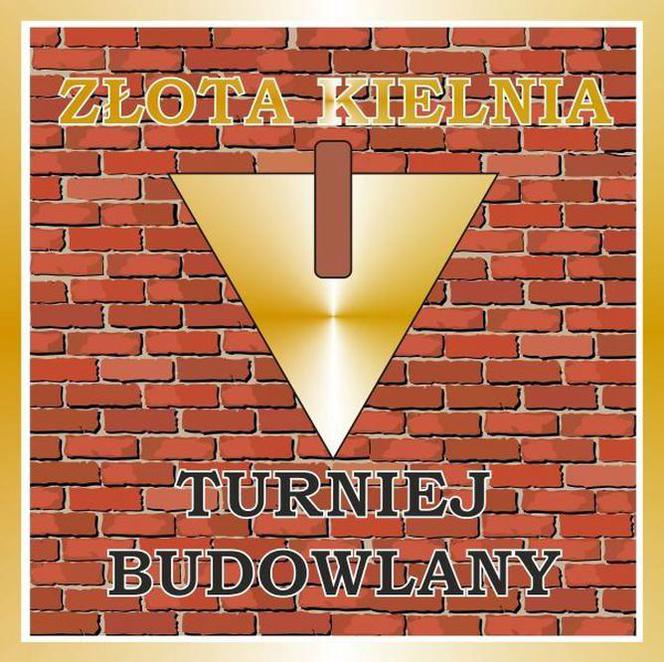 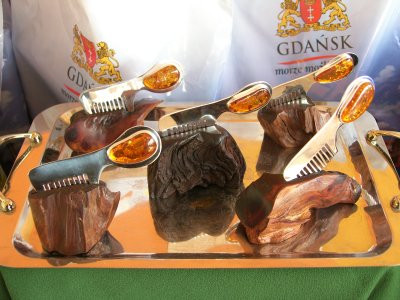 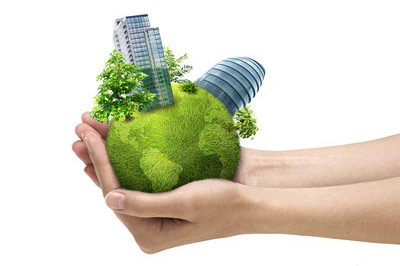 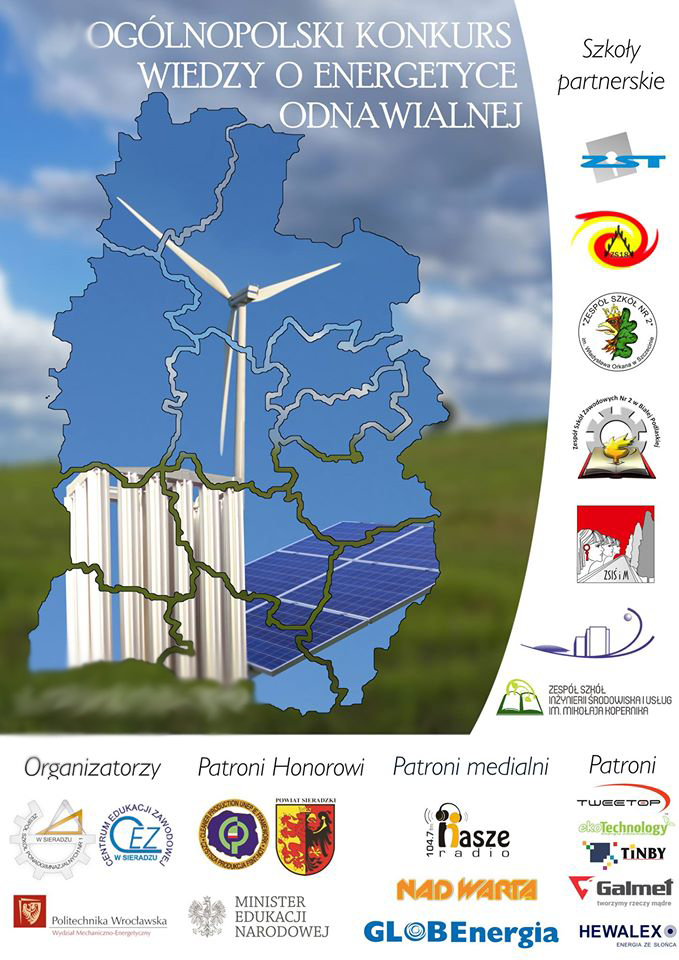 JESTEŚMY ORGANIZATORAMI
Regionalnego etapu Olimpiady „BUDUJ Z PASJĄ”

  Szkołą Partnerską Regionalnego etapu
 „Ogólnopolskiego Konkursu o Odnawialnych Źródłach Energii”,  

który jest współorganizowany przez

 Politechnikę Wrocławską.
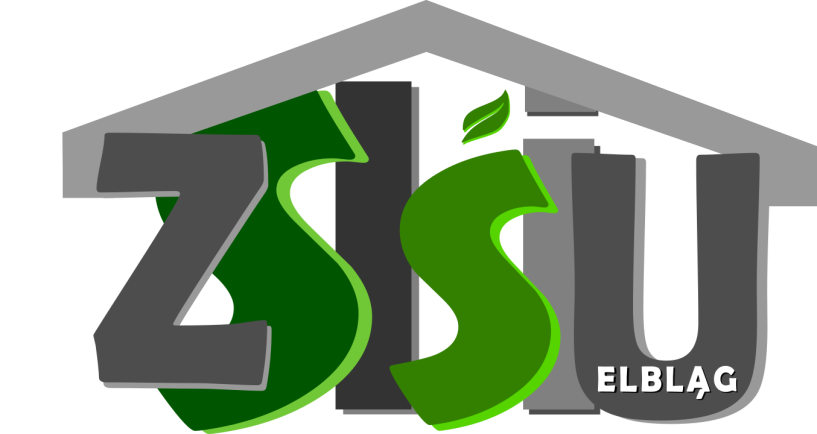 ZAJĘCIA DODATKOWE
S
I
Koło przedsiębiorcy technolog  
 Szkolne koło energetyczne  - szkolne koło członków SEP
 Szkolne koło OZE  
 Koło ekologiczne 
 Koło języka angielskiego, polskiego, matematyki
 Koło wolontariatu
 Szkolny klub Honorowego Dawcy Krwi  
  Zajęcia przygotowujące do matury
 Zajęcia przygotowujące do egzaminów zawodowych
Z
Ś
i
U
KONTAKT
ZESPÓŁ SZKÓŁ INŻYNIERII ŚRODOWISKA I USŁUG
Ul. Obrońców Pokoju 44, Elbląg.
https://www.facebook.com/ZSISIU
 http://www.zsisiu.elblag.com.pl
 tel: 55 625 64 81
zsisiu@elblag.eu
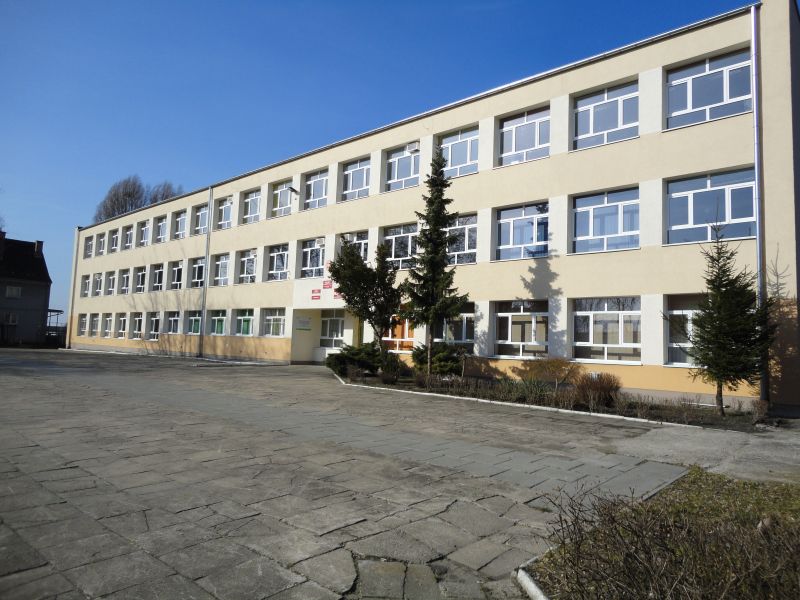 Z życia szkoły…
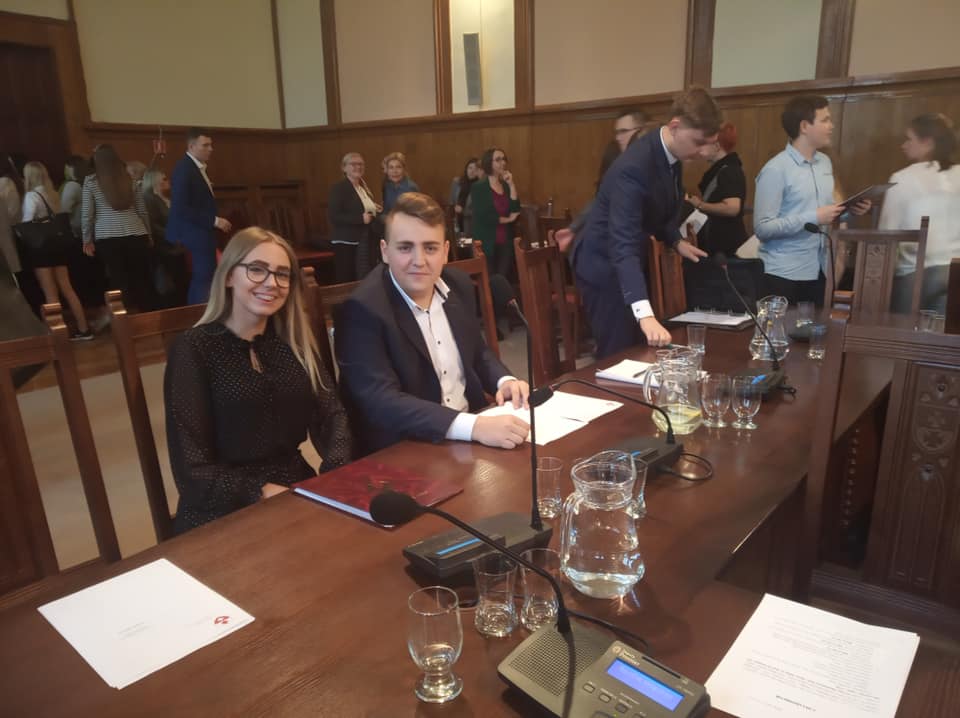 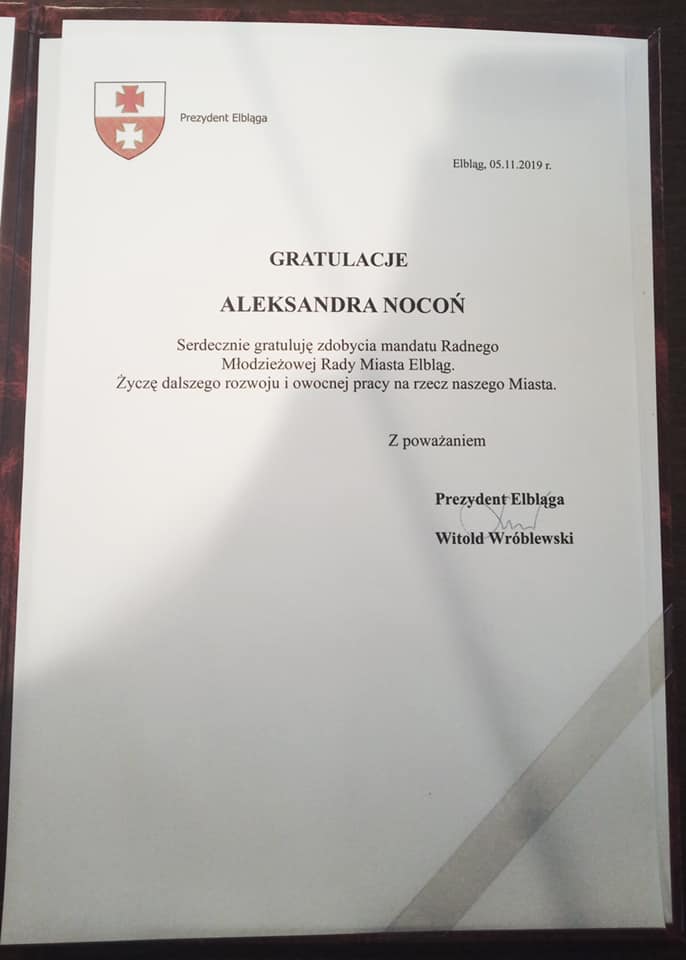 NASI UCZNIOWIE W RADZIE MIASTA
Zespół Szkół Inżynierii Środowiska i Usług
13
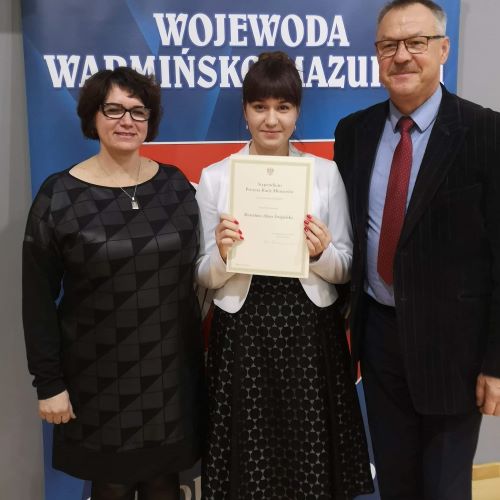 PREMIER WYRÓŻNIŁ 
NASZĄ 
UCZENNICĘ
Nasza uczennica z klasy III T otrzymała wyróżnienie 
Prezesa Rady Ministrów
14
Zespół Szkół Inżynierii Środowiska i Usług
LEKCJE 
Z CYKLU AKADEMII MŁODEGO ZAWODOWCA
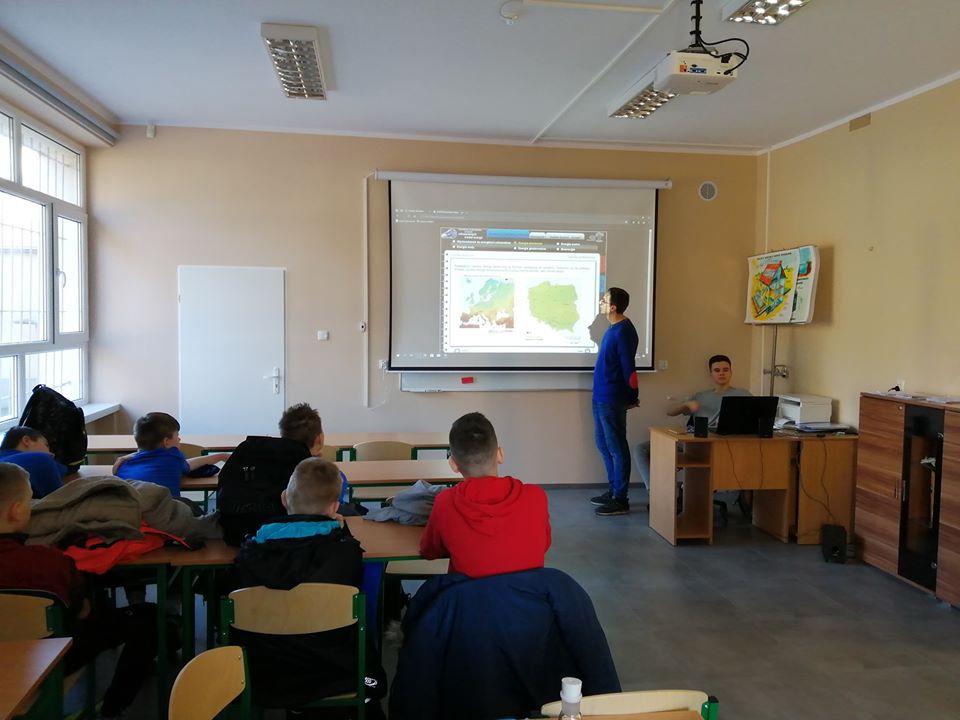 15
Zespół Szkół Inżynierii Środowiska i Usług
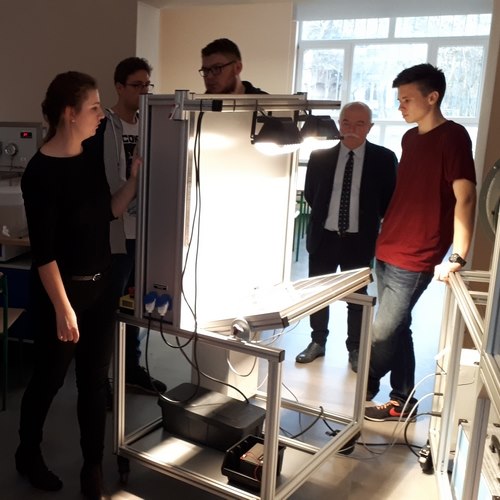 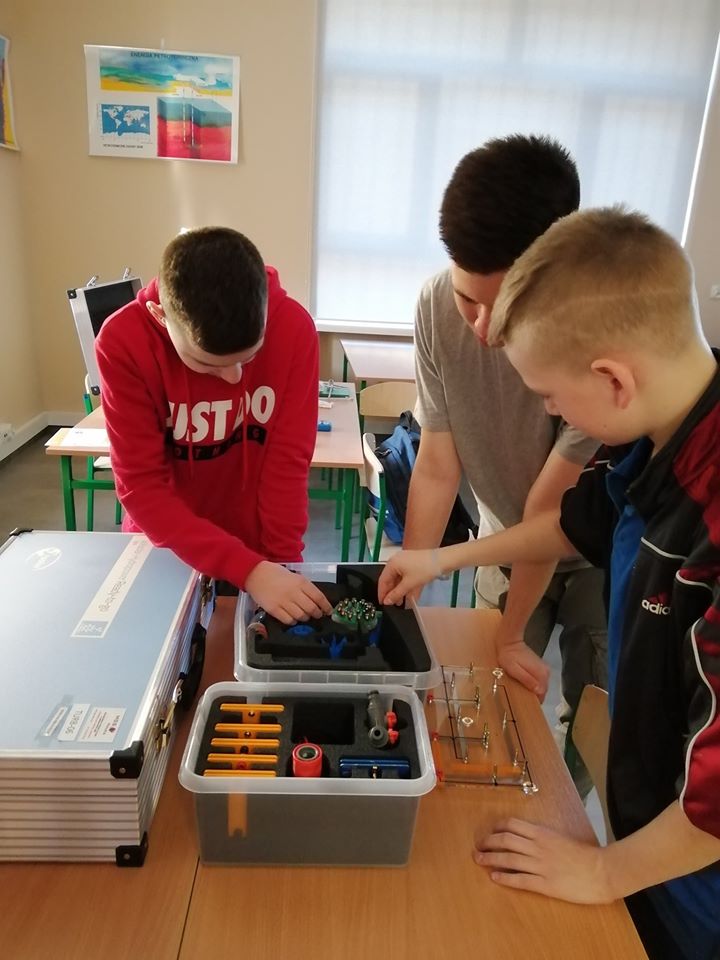 Zespół Szkół Inżynierii Środowiska i Usług
16
W PRACOWNI
 OZE
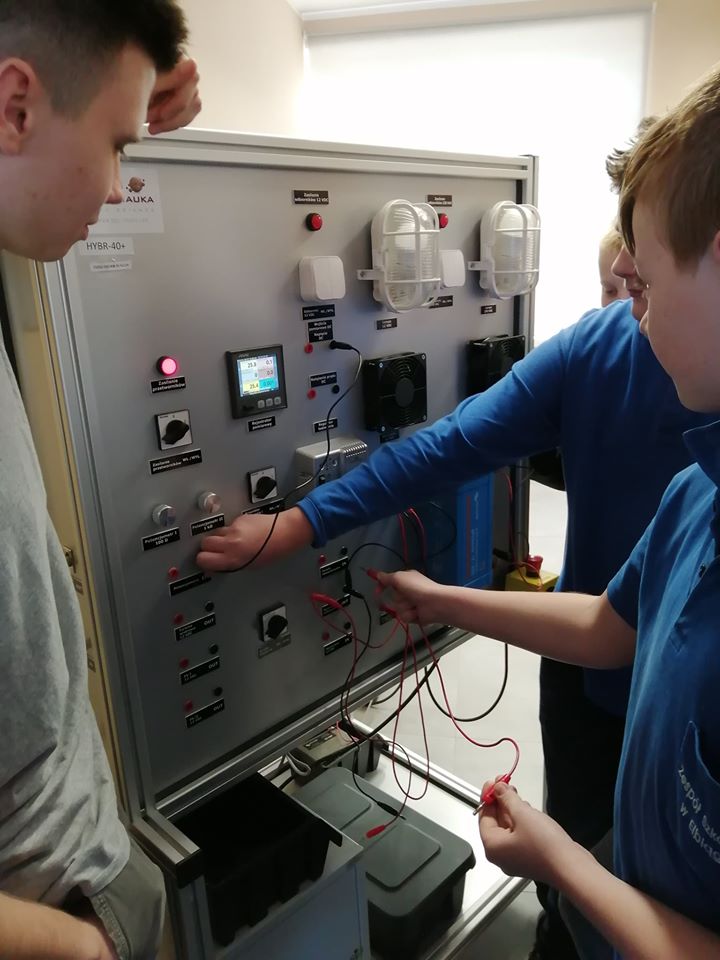 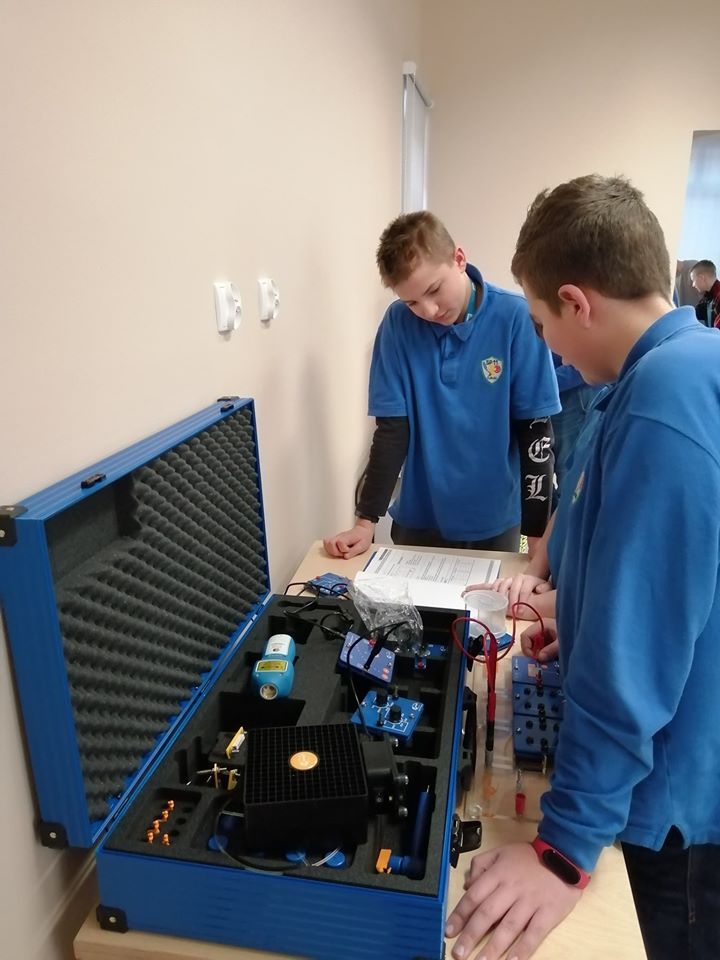 Zespół Szkół Inżynierii Środowiska i Usług
17
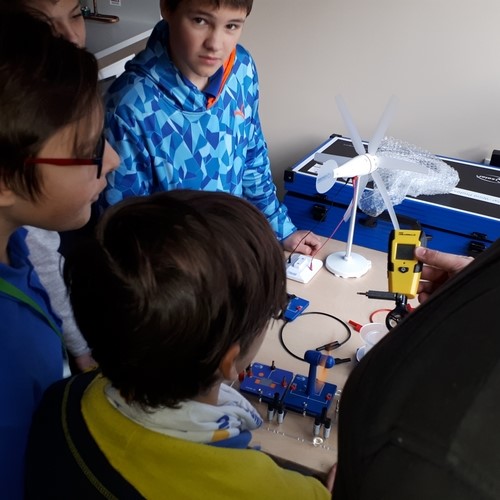 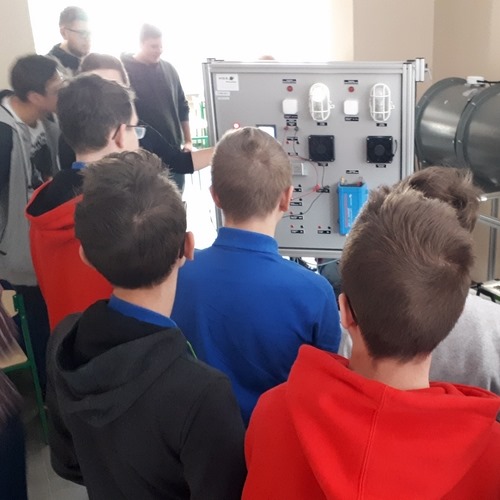 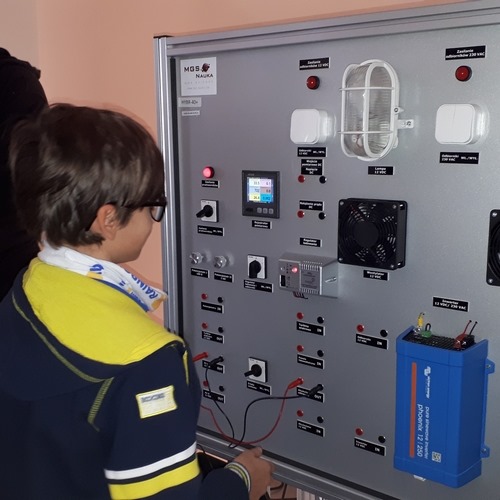 Zespół Szkół Inżynierii Środowiska i Usług
18
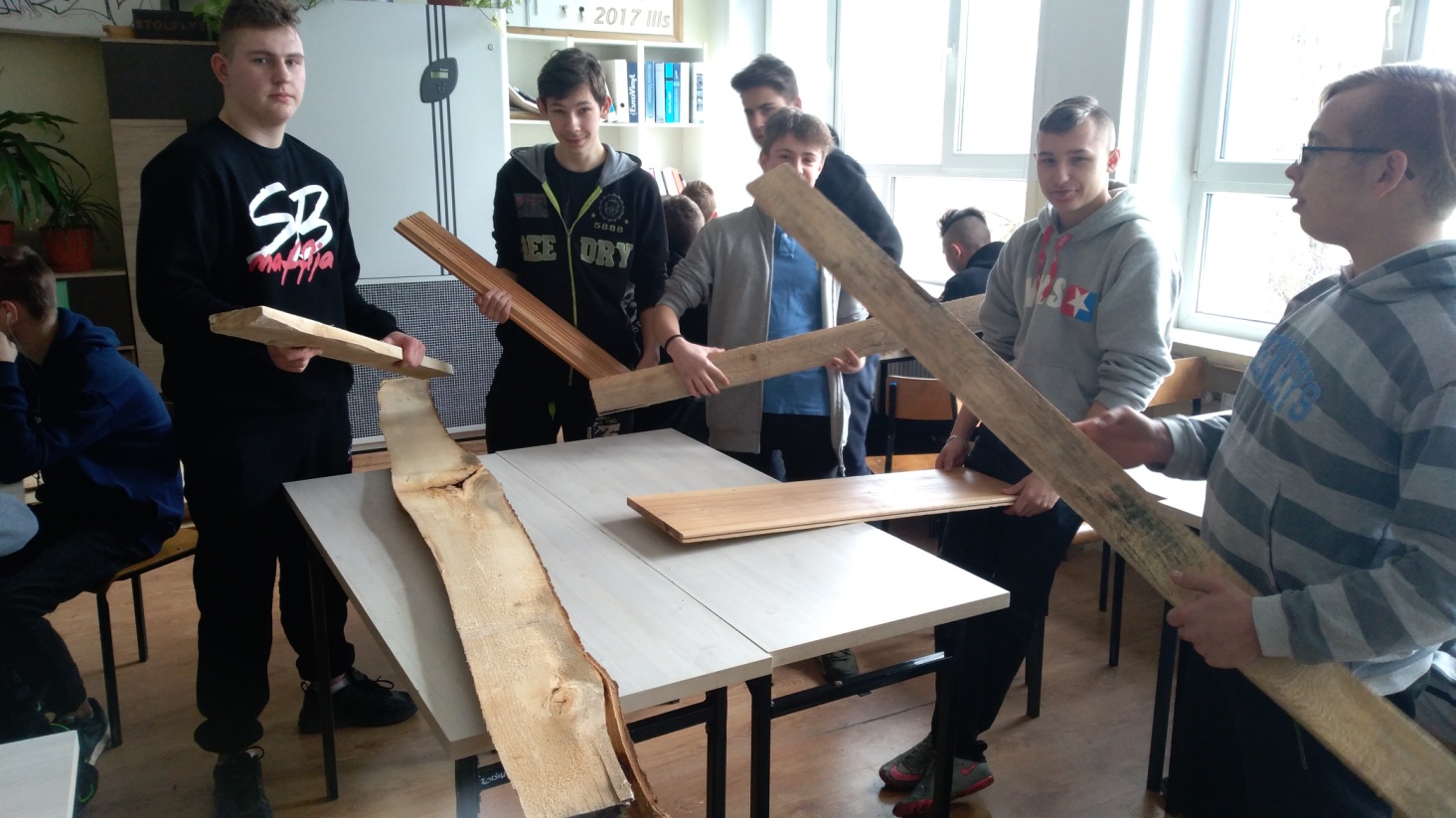 PRACOWNIA
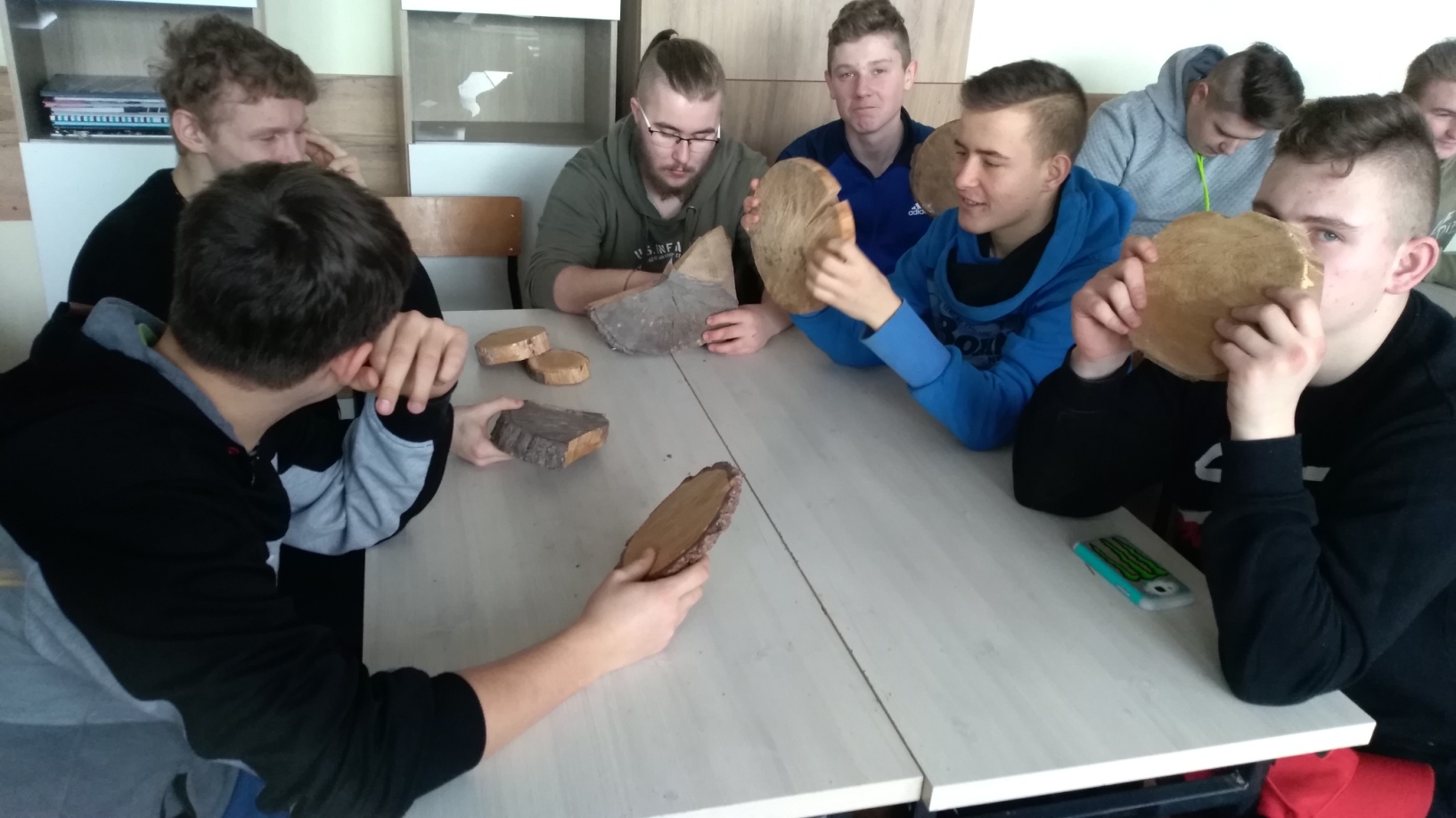 STOLARSKA
19
Zespół Szkół Inżynierii Środowiska i Usług
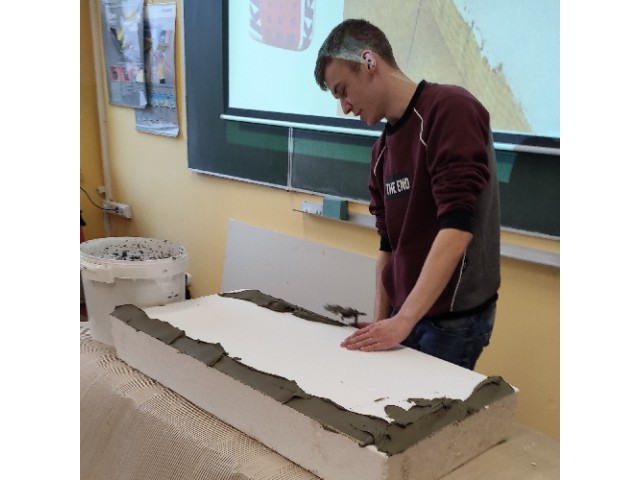 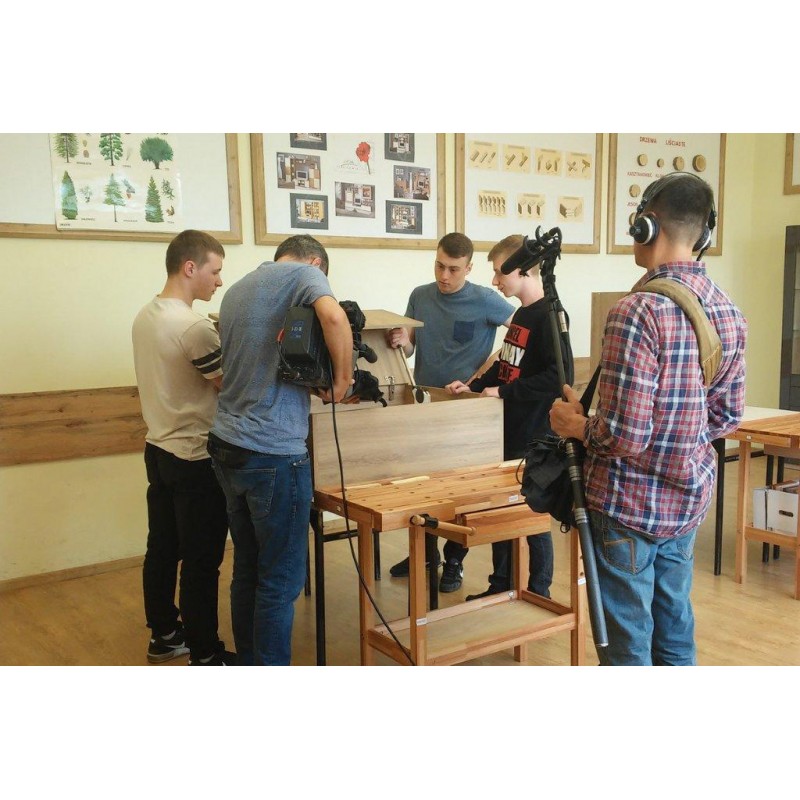 Zespół Szkół Inżynierii Środowiska i Usług
20
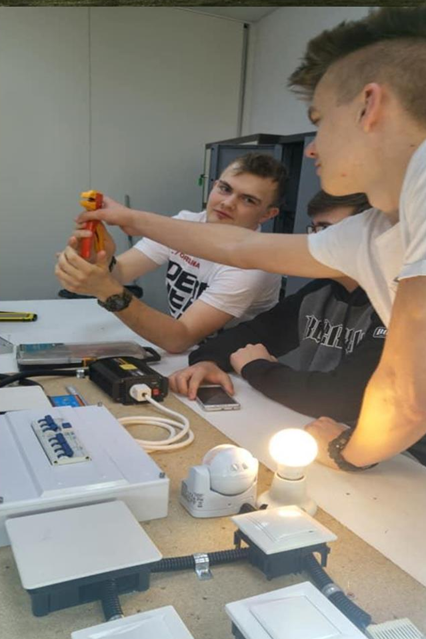 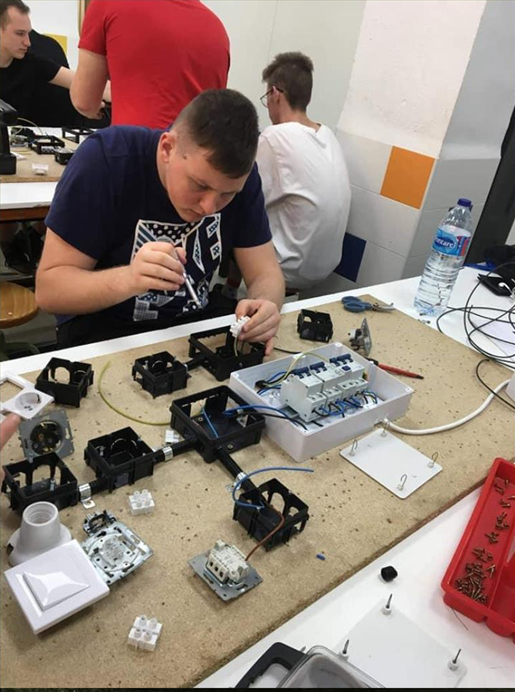 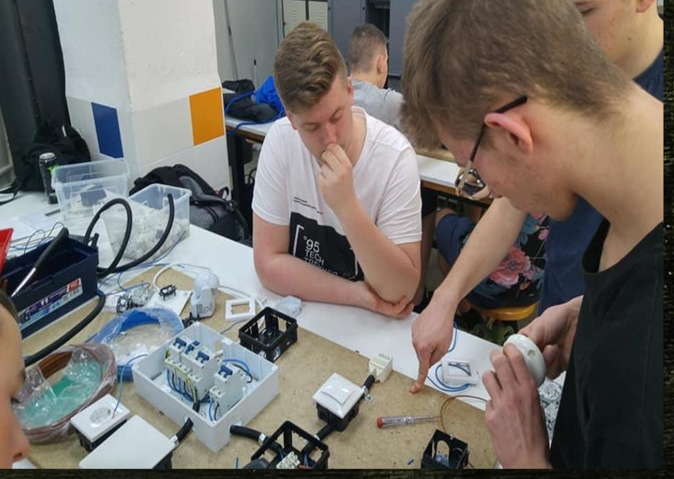 Zespół Szkół Inżynierii Środowiska i Usług
21
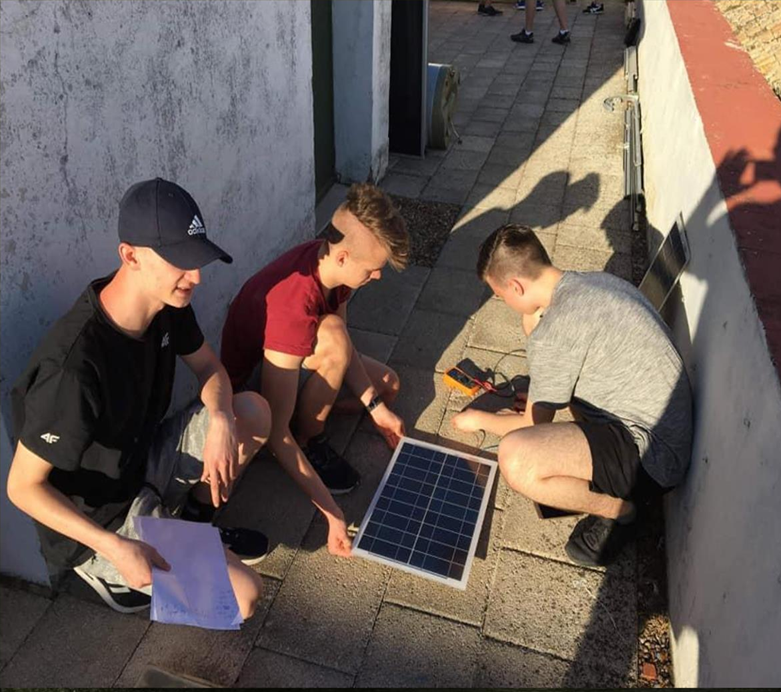 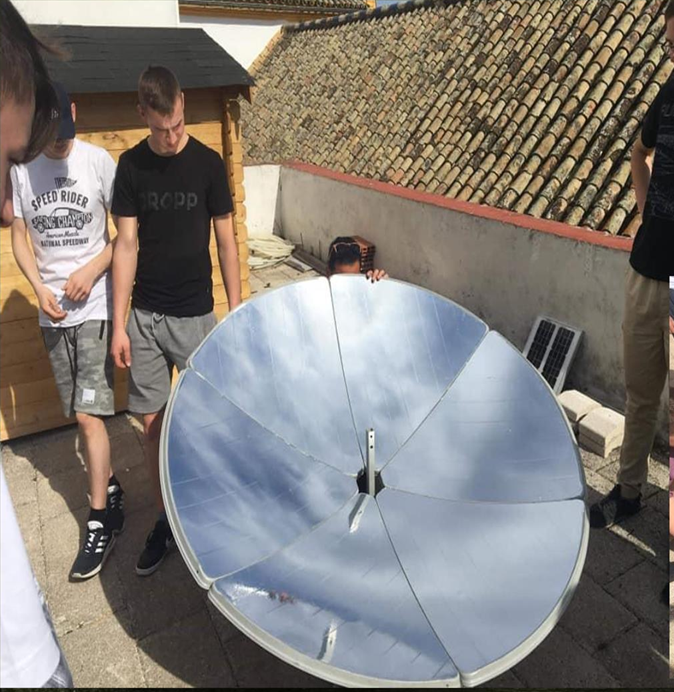 Zespół Szkół Inżynierii Środowiska i Usług
22
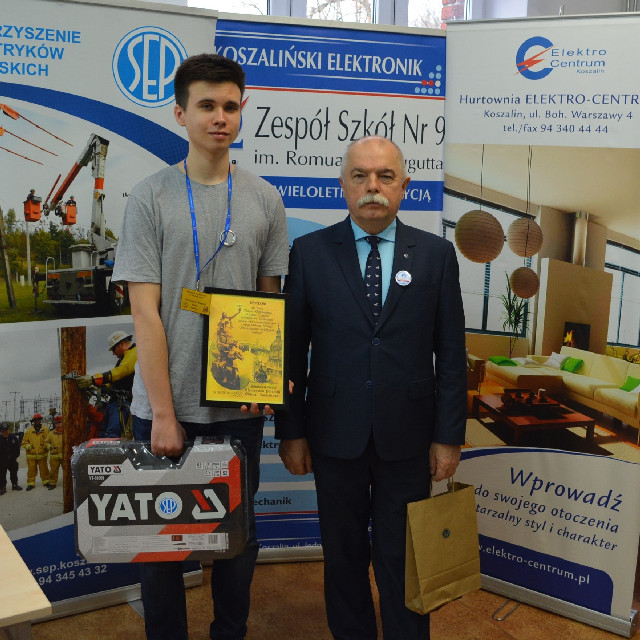 FINALISTA 
OLIMPIADY
 SEP
Nasz uczeń zajął trzecie miejsce 
w finale Olimpiady Technicznej zorganizowanej przez koszaliński SEP.
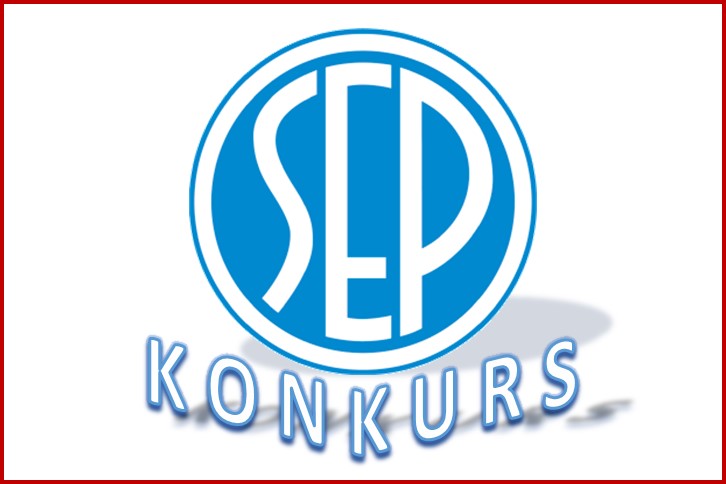 23
23
Zespół Szkół Inżynierii Środowiska i Usług
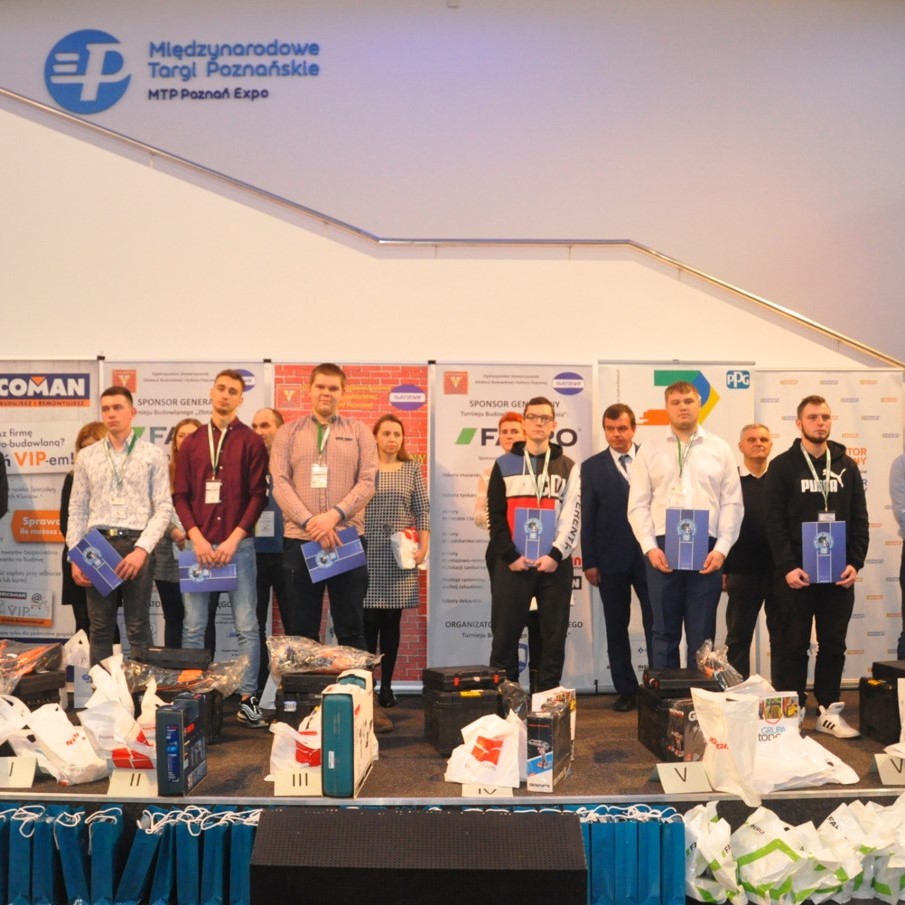 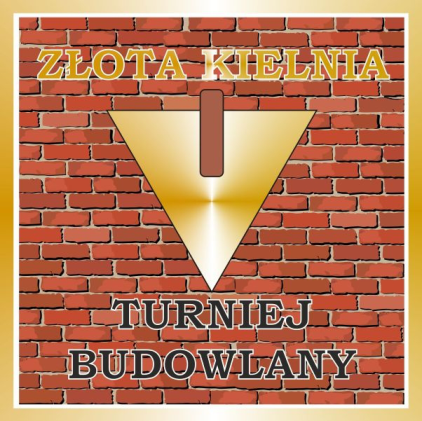 NASI FINALIŚCI 

ZŁOTEJ KIELNI 

POZNAŃ 2020
24
Zespół Szkół Inżynierii Środowiska i Usług
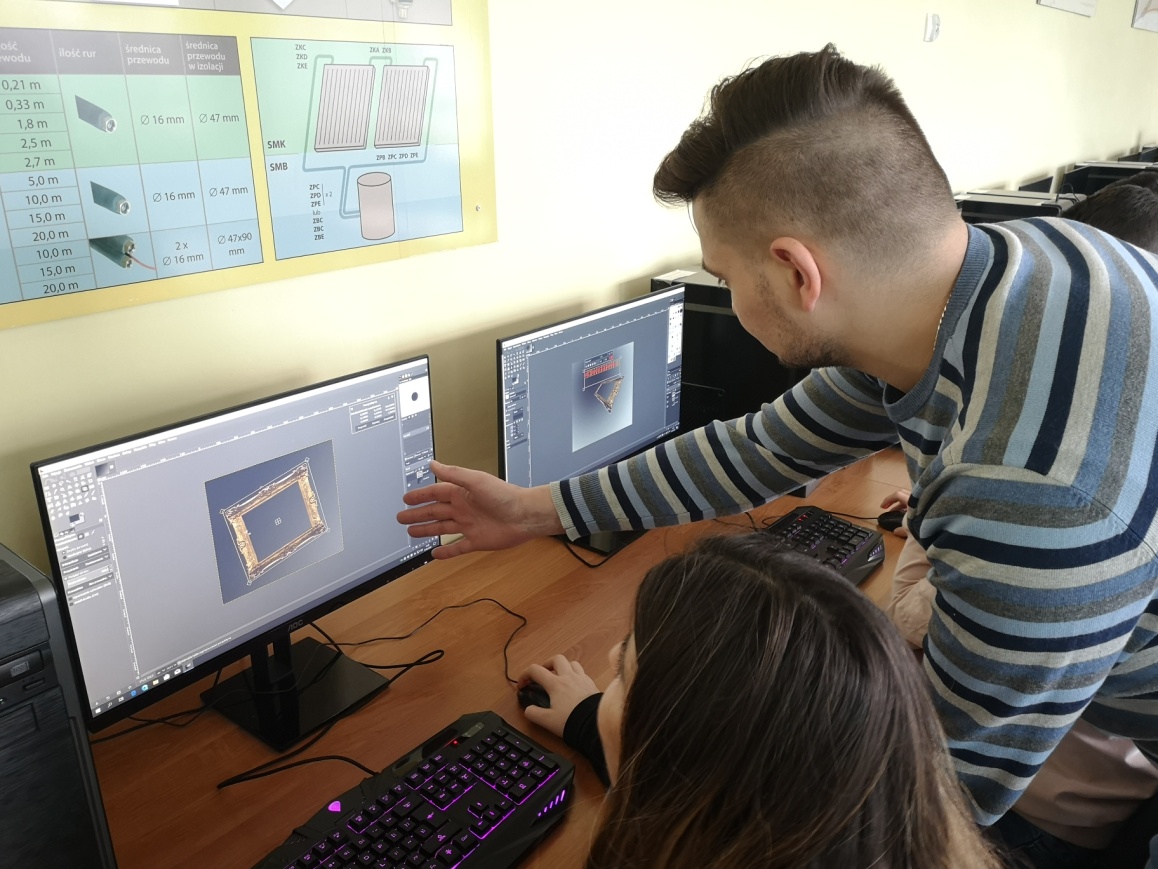 PRACOWNIA 
INFORMATYCZNA
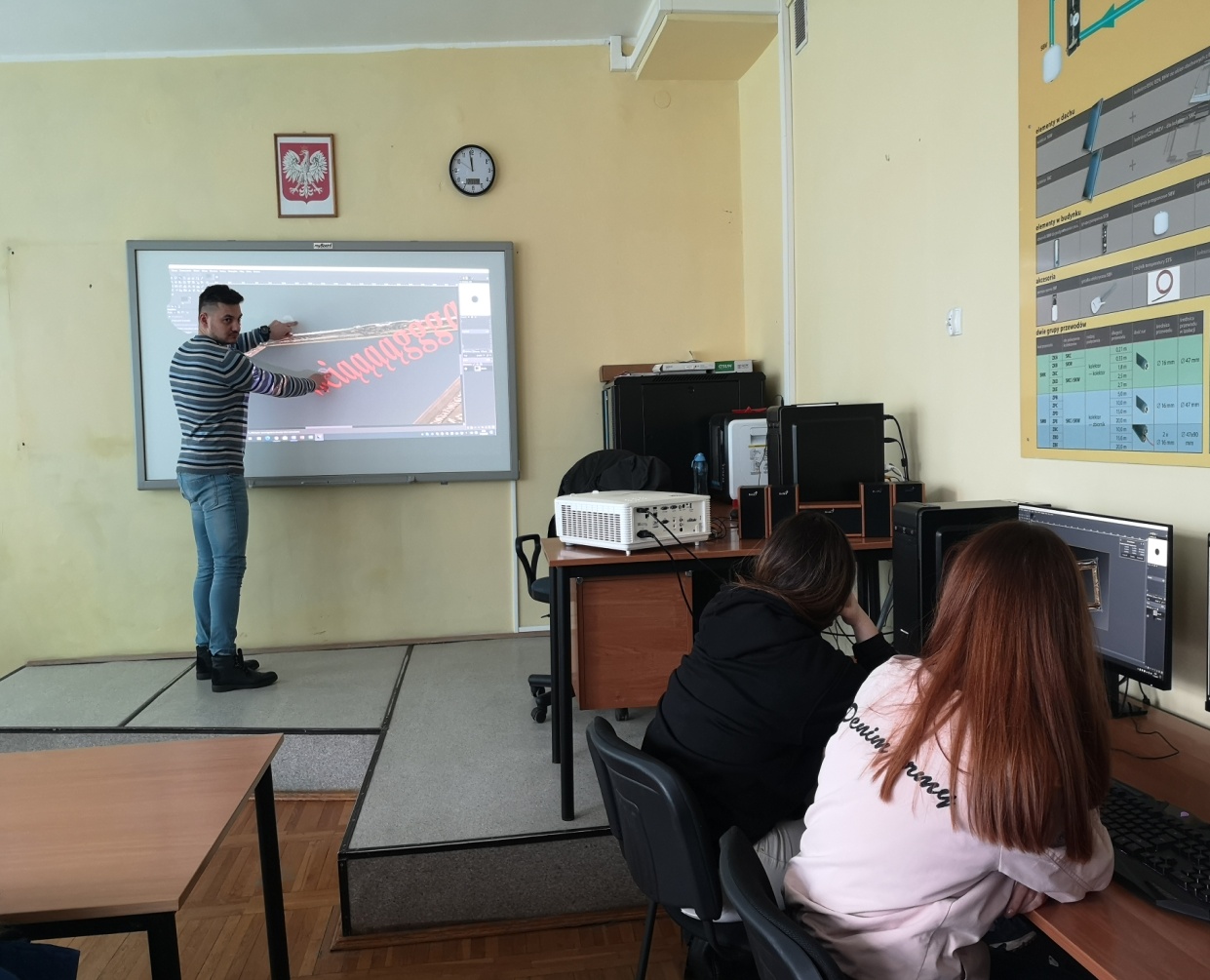 Zespół Szkół Inżynierii Środowiska i Usług
25
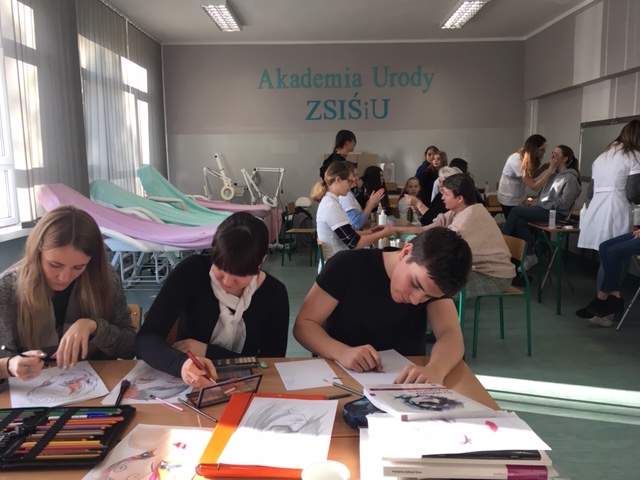 AKADEMIA
URODY
26
Zespół Szkół Inżynierii Środowiska i Usług
ODDAJEMY 
KREW
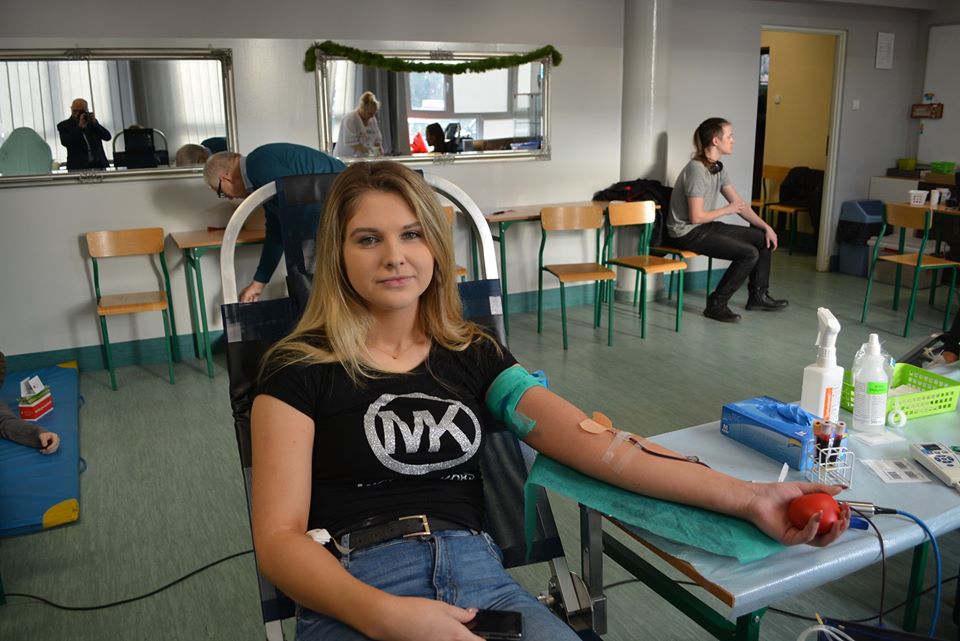 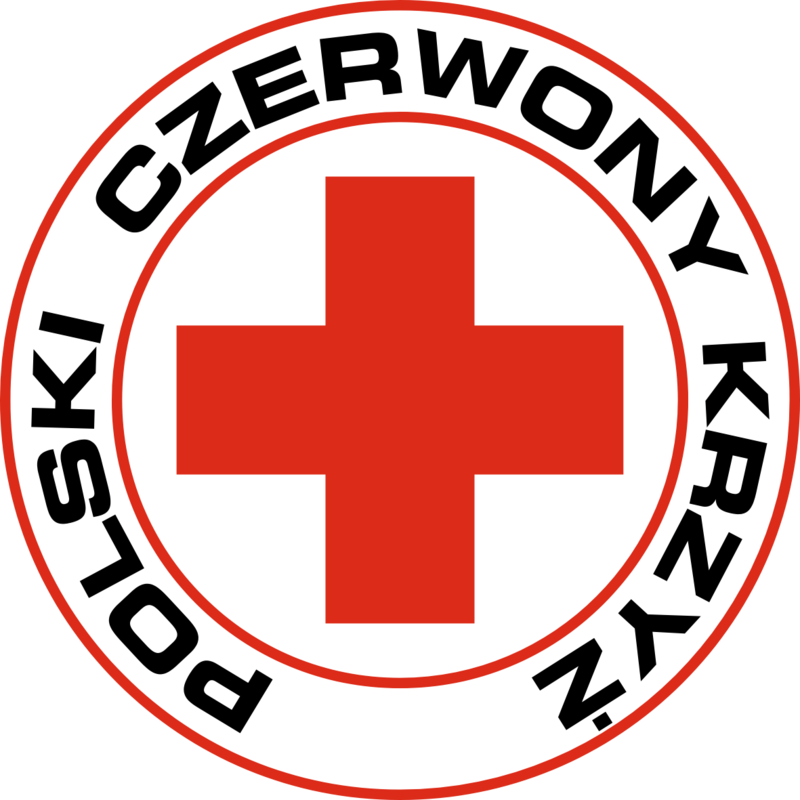 Zespół Szkół Inżynierii Środowiska i Usług
27
NASI UCZNIOWIE 
W DOMU POMOCY SPOŁECZNEJ NIEZAPOMINAJKA
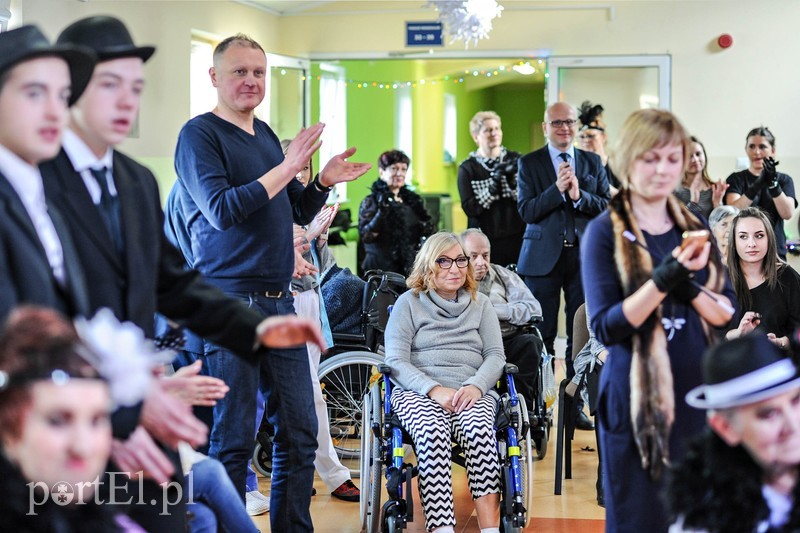 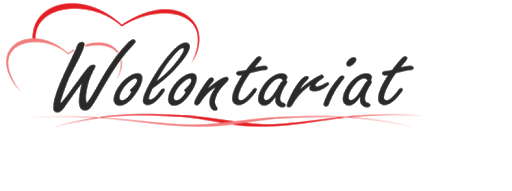 Zespół Szkół Inżynierii Środowiska i Usług
28
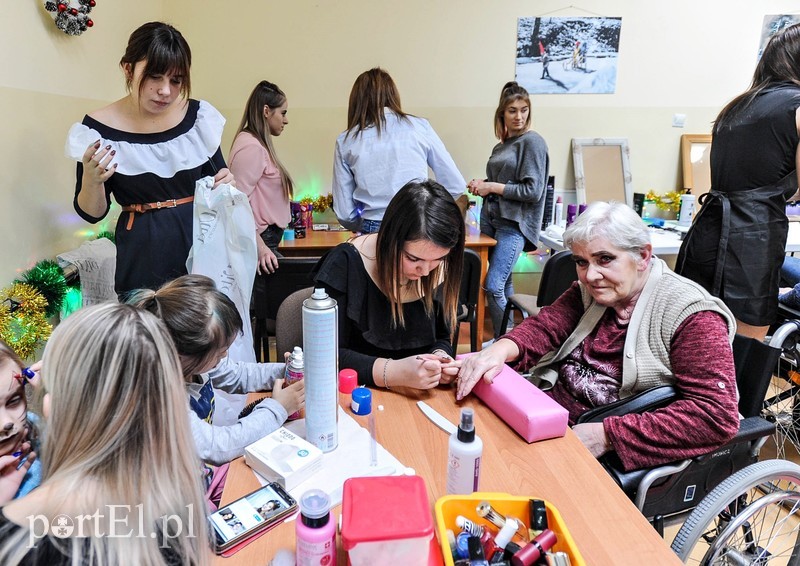 Zespół Szkół Inżynierii Środowiska i Usług
29
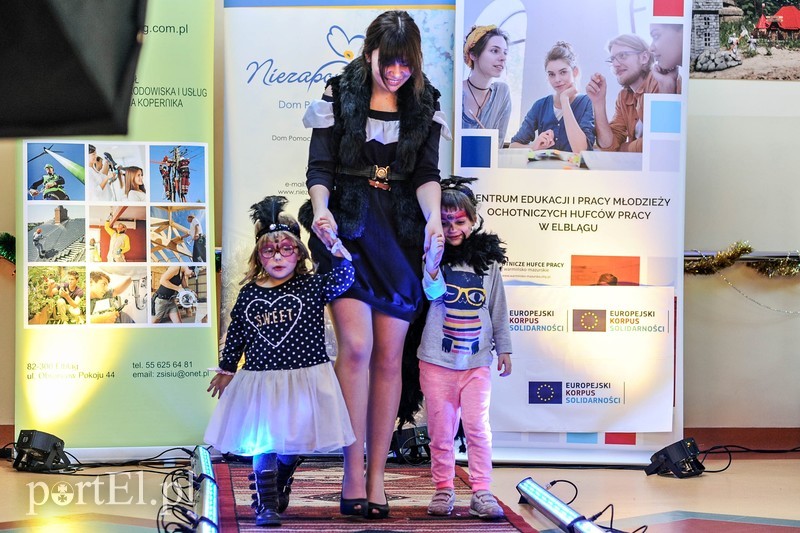 Zespół Szkół Inżynierii Środowiska i Usług
30
ZAPRASZAMY
Zespół Szkół Inżynierii Środowiska i Usług
31